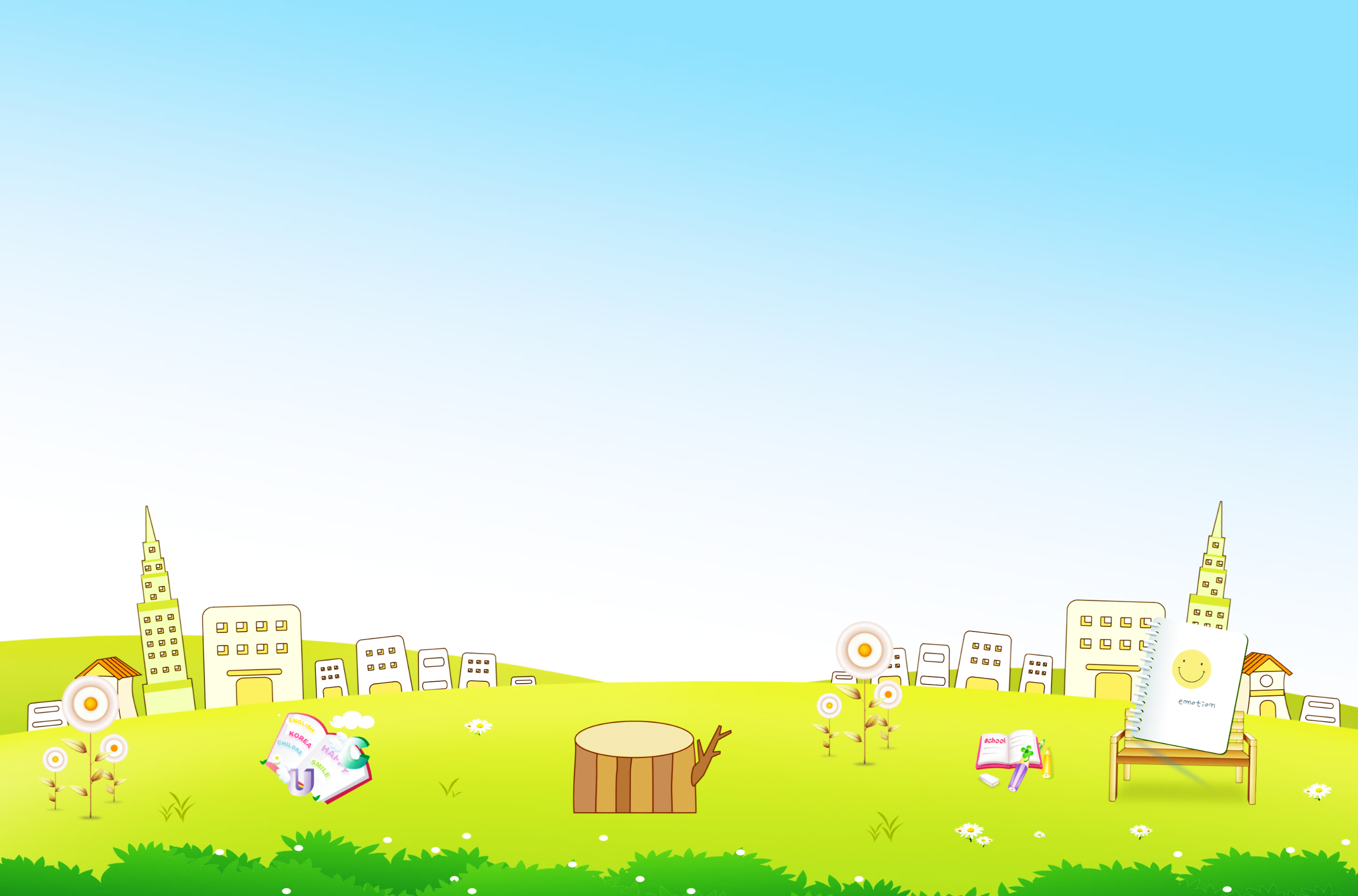 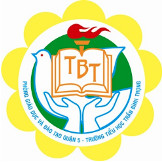 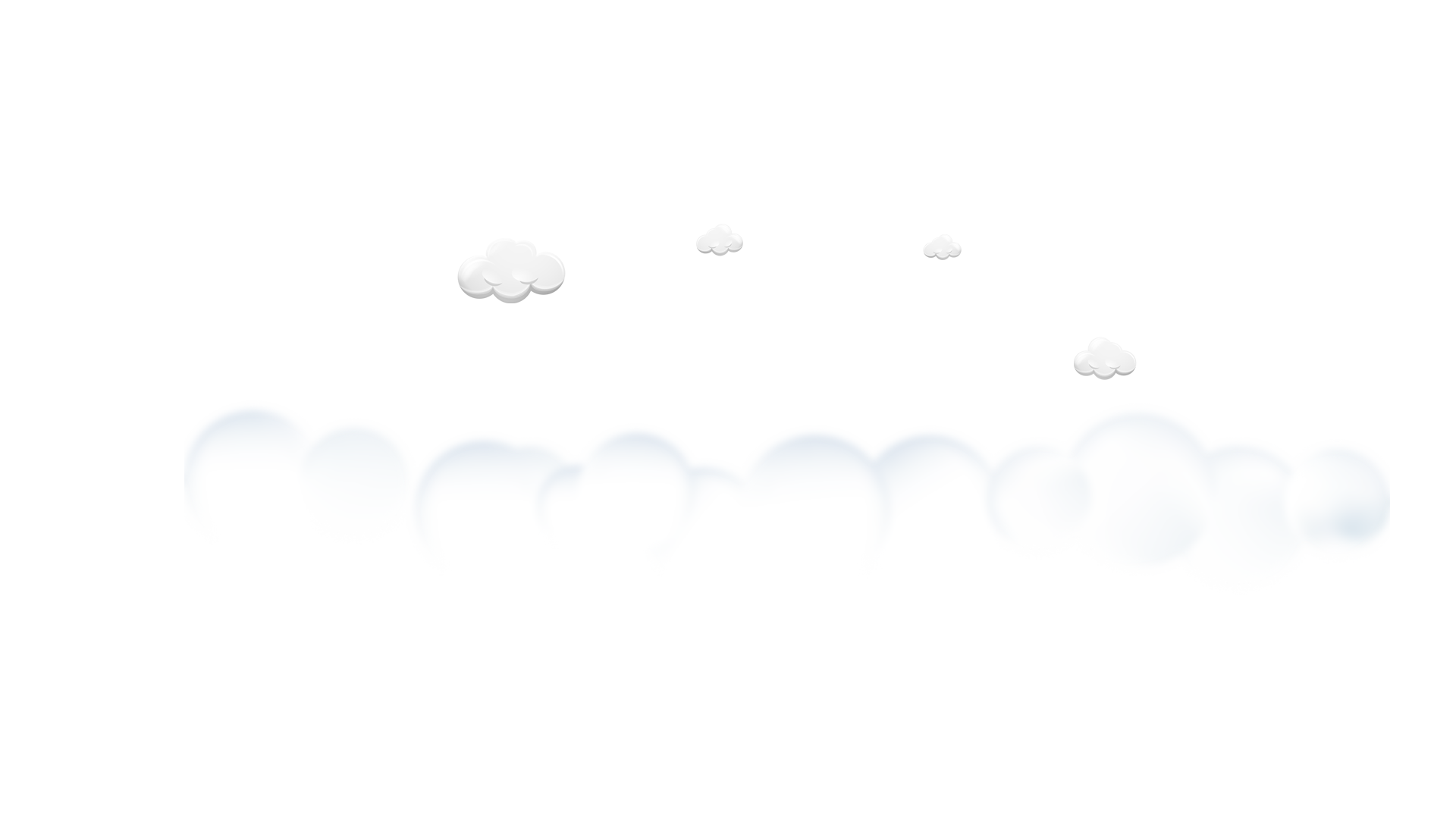 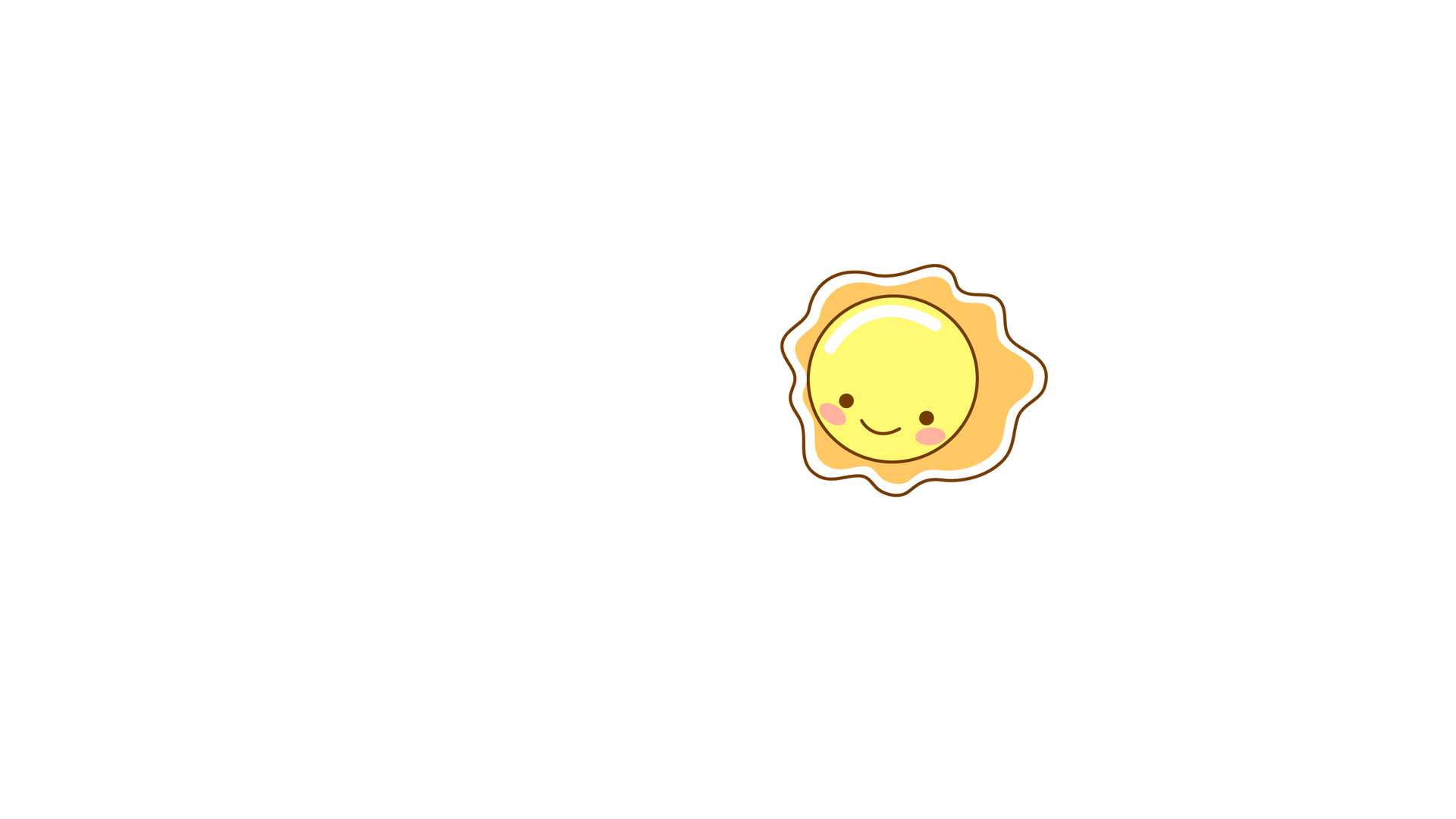 Tröôøng Tieåu hoïc Traàn Bình Troïng
MOÂN TIEÁNG VIEÄT
Tuaàn 1
Baøi: Thöïc haønh
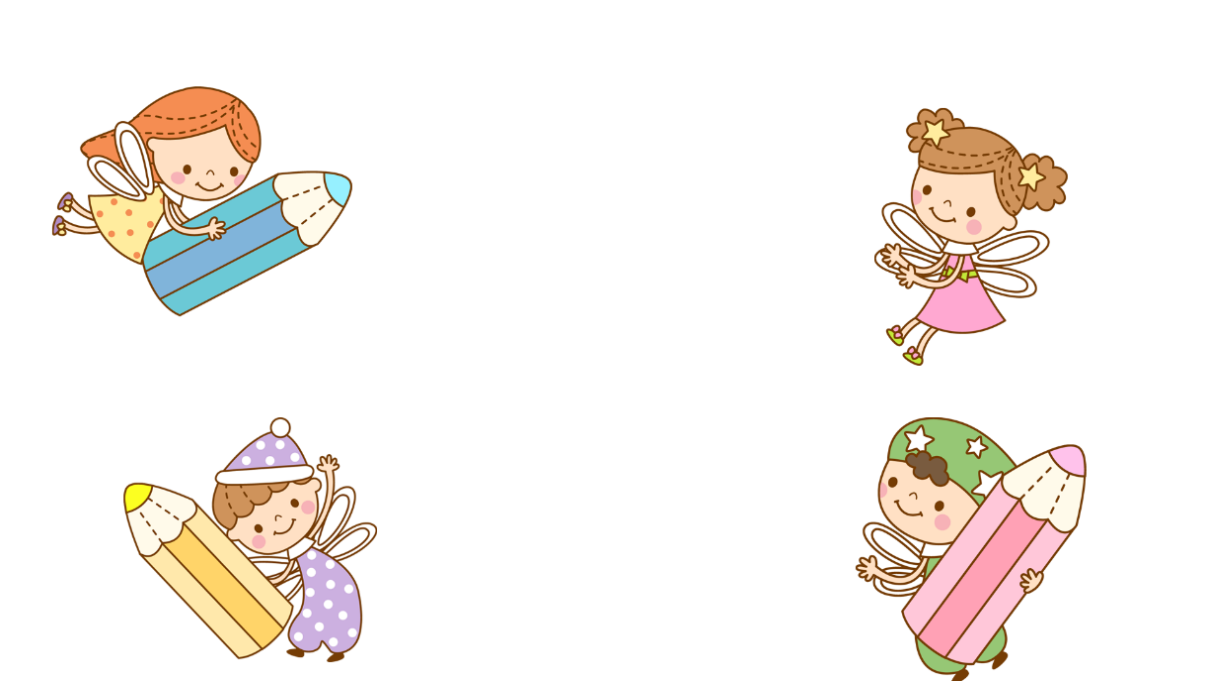 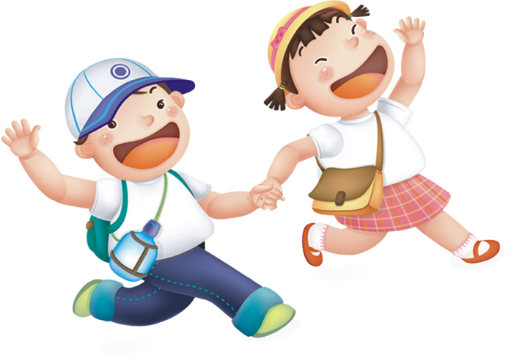 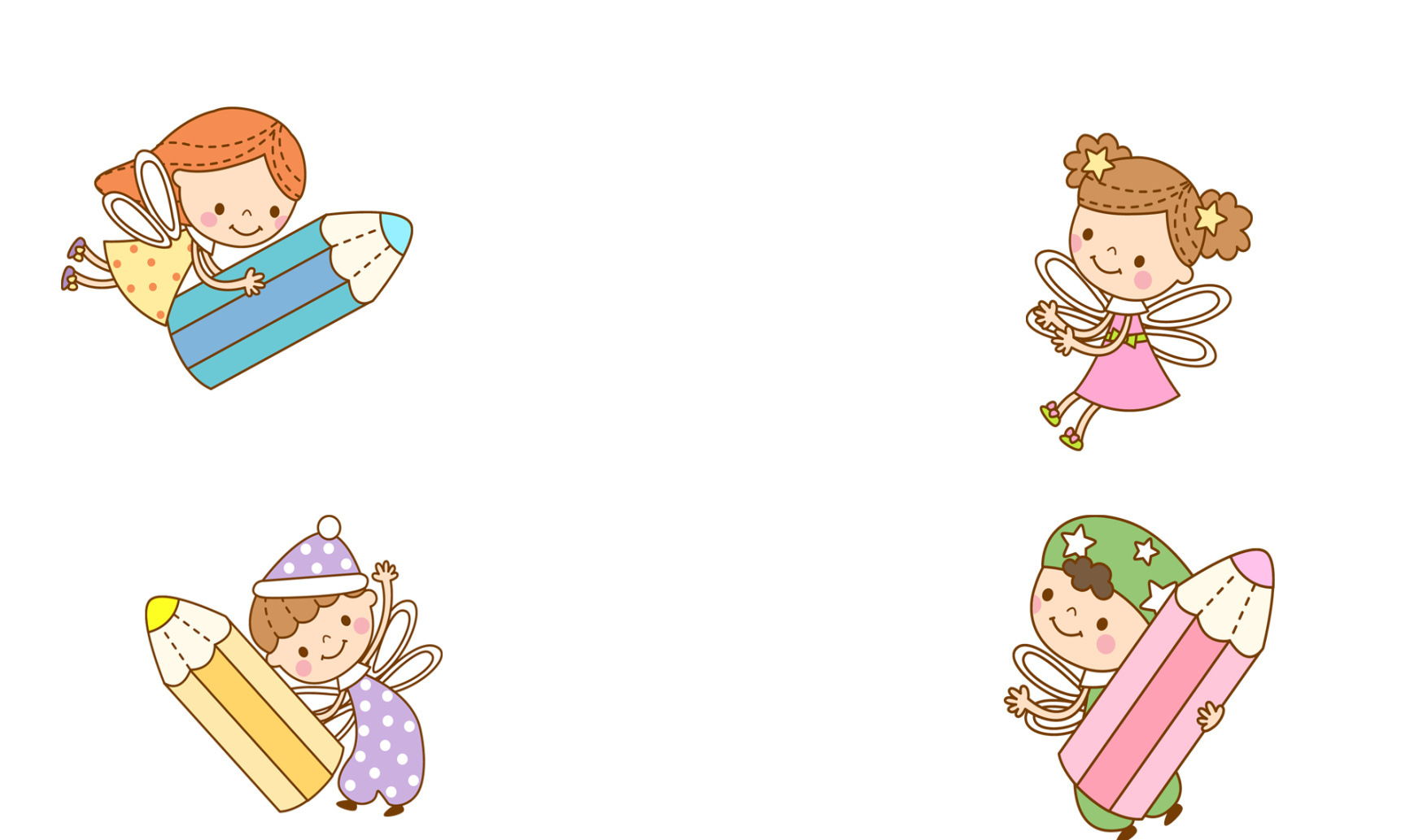 Giaùo vieân: Traàn Yeán Linh
Chủ đề 1Những bài học đầu tiên
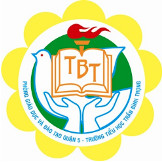 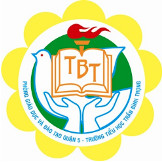 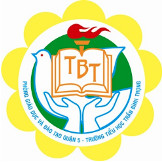 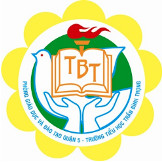 .
.
.
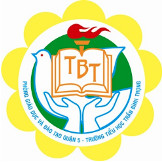 b
c
c
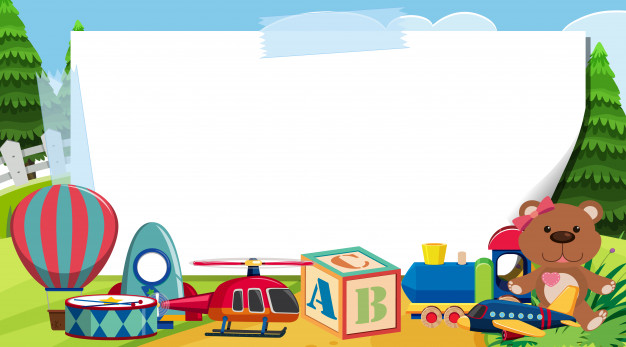 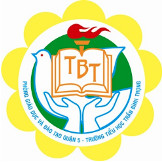 Chaøo taïm bieät 
caùc con